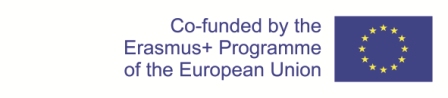 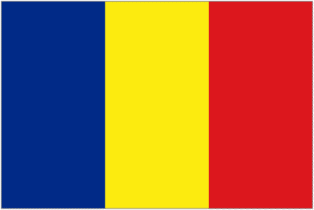 ERASMUS + PROGRAMME- STRATEGIC PARTNERSHIP‘Youngsters Nowadays. Where from, Where to?’2017-1-RO01-KA219-037190_1
The Romanian team presents
‘Let’s Know What We Eat and Drink!’
 The survey was conducted on 150 students from our school
7% say they eat 1 meal a day during weekdays, 34% admit they eat 2 meals a day, 46% have 3 meals a day and 13% confess they have more than 3 meals during a weekday.
6% admit they have only 1 meal during the weekend, 34% say they have 2 meals, 42% have 3 meals evey day during the weekend and 18% have more than 3 meals a day.
At this question 49% consider that breakfast is the most important meal of the day, 4% say that they have breakfast and dinner every day, 7% choose to have breakfast and lunch, 3% have all 3 meals every day, 7% say that dinner is the most important, 25% always have lunch, 3% say they have lunch and dinner every day and 2% choose to have supper every day.
At this question 4% admit they have hot meals more than 3 times a day, 3% say they don't have hot meals, 46% choose to have 1 hot meal a day, 10% pick to have hot meals 3 times a day and 37% have hot meals 2 times a day.
5% have hot meals more than 3 times a day during the weekend, 3% say they don't have hot meals during the weekend, 40% admit they have only 1 hot meal, 15% pick to have 3 hot meals and 37% admit they have hot meals 2 times a day.
4% admit their main meals are fast food, 88% say that they mostly have freshly home-cooked food, 6% choose to have pre-cooked meals and only 2% usually eat at a restaurant.
At this question 9% say their main meals are sour, 7% choose dairy products as their main meals, 5% eat mostly fast food, 5% admit they eat a lot of fish, 8% still eat salad as their main meals, 5% admit they eat bologna, 6% eat a lot of bacon, 5% pick salami as their main meal, 6% admit they eat cereals as their main meals, 9% say their main meals consist of fruits, 6% eat a lot of pasta dishes, 9% choose vegetables, 2% pick rice dishes as their main meals, 5% admit they consume lots of ham, 6% say their main meals consist of sausages and 7% pick stake as their main meals.
15% say they choose a restaurant because it has a variety of options, 3% admit they pick a restaurant because it is a treat, 11% pick it because it's cheap, 11% go to a restaurant because it's convenient, 4% eat at a restaurant because it's fashionable, 51% choose to eat at a restaurant because it's tasty and 5% go at a restaurant because they don't have time to cook.
At this question 15% admit they eat fried food 5 times a week, 14% eat fried food 4 times a week, 3% confess they eat fried food more than 10 times a week, 21% say they eat only 1 time a week, 5% choose to eat fried food 6 times, 19% prefer to eat fried food 3 times a week and 23% admit they eat fried food 2 a wee
At this question 29% admit they don't choose low-fat food when they can and 71% say that every time they have the option to choose low-fat food, they do it.
At this question 78% admit they choose baked, steamed or grilled food over fried food and 22% pick the opposite.
38% admit they eat dessert daily, 25% say they eat it only 1 or 2 times a week, 18% eat it rarely and 19% prefer to eat dessert 3 or 4 times a week
11% admit they eat snacks 4 times a day, 14% prefer to eat more than 4 snacks, 22% say they eat only 1 snack a day, 16% eat snacks 3 times a day and 37% choose to eat snacks 2 times a day
15% choose biscuits as their snacks, 8% admit they usually eat candies, 8% pick nuts or peanuts, 15% choose to eat fruit as their snack, 16% think that chocolate is the best snack, 8% eat a lot of yoghurt as their snack, 3% say that they eat veggies, 3% pick pastries, 13% make a sandwich every time they want a snack and 11% pick pizza as the best snack choice.
At this question 4% say they eat 5 servings of vegetables and fruit every day, 13% admit they eat 4 servings, 19% confess they eat only 1 serving, 2% eat 7 servings of fruit and veggies, 2% eat 6 servings , 1% eats 10 servings of veggies and fruit, 17% pick 3 servings as their answerand 42% admit they eat only 2 servings of vegetables and fruit.
At this question 38% admit they have only 1 cup of coffee or tea a day, 26% say they have 2 cups, 1% chooses to have 3 cups, 3% prefer to have more than 3 cups a day and 32% don't drink coffee or tea in a day
9% admit they drink more than 3 cans of fizzy drinks a day, 49% say they don't drink fizzy drinks, 22% choose to drink only 1 glass of fizzy drinks, 3% drink 3 glasses and 17% admit they drink 2 cups of fizzy drinks.
At this question 4% drink 8 glasses of water every day, 16% say they drink 5 cups, 20% admit they drink 4 glasses of water a day, 16% choose to drink more than 8 cups of water a day, 6% drink only 1 galss of water, 10% pick to drink 7 cups of water, 18% think that it is a great idea to drink 6 cups, 6% drink 3 glasses of water every day and only 4% say they drink 2 cups of water a day.
32% buy food from the market, 52% admit they go to the supermarket to buy food, 5% prefer to buy food from the organic food shop and 11% say they go to other places to buy food.
39% say they buy only fresh food, 2% buy fresh and canned food, 19% pick to buy fresh and frozen food, 4% choose to buy fresh, frozen and canned food, 7% buy fresh, frozen and processed food, 4% say they buy fresh and processed food, 3% admit they buy only frozen food, only 2% buy pre-cooked food, 7% confess they buy pre-cooked and fresh food, 6% admit they buy pre-cooked, fresh and frozen food, 2% buy only pre-cooked, fresh and processed food, 1% picks to buy pre-cooked and frozen food and 4% buy other food.
At this question 1 student chooses to always watch out for healthy eating, 1 dosen't watch out for healthy eating, 6 students occasionally watch out for healthy eating and 3 students usually watch out to eat healthy
At this question 7% admit they would like to drink less soda, 7% would like to drink less juice or coffee, 14% think it would be a great idea to drink more water, 9% want to eat less fast food, 10% confess they would like to eat less unhealthy snacks, 21% say they would like to eat more food, 4% would prefer to eat more home-made food, 15% admit they would like to eat more vegetables and13% would like to have breakfast.
"This project has been funded with support from the European Commission. This publication reflects the views only of the author, and the Commission cannot be held responsible for any use which may be made of the information contained therein."